Презентация проекта:Навруз
Садуллаев Зафарбек 4 «б» класс 
Учитель начальных классов Хлямина С.Ж
МБОУ «Приволжская ООШ» Приволжский район Астраханская область
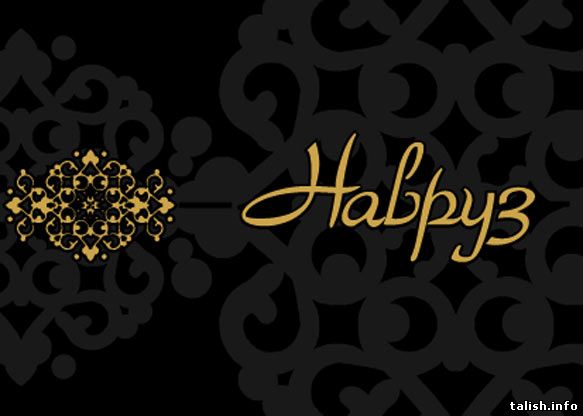 Навруз
Садуллаев Зафарбек
4 «б» класс
Праздник равноденствия,Весеннего благоденствия —Навруз — по-тюркски новый день,И объяснить теперь не лень,Что праздник новогоднийВсех соберет сегодняЗа общий стол для угощенья,Для радости и для общенья.Сумаляк на стол поставим,Земледельцев мы прославим.Пожелаем без заботПрожить пришедший новый год.
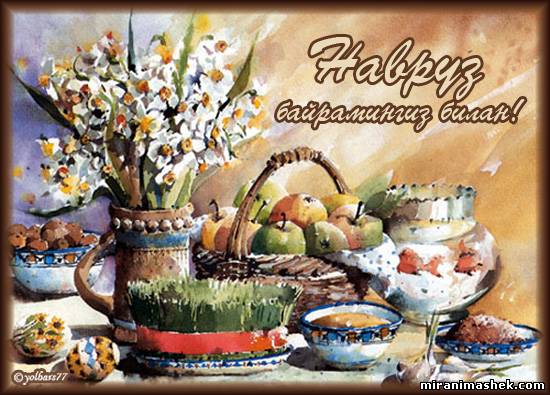 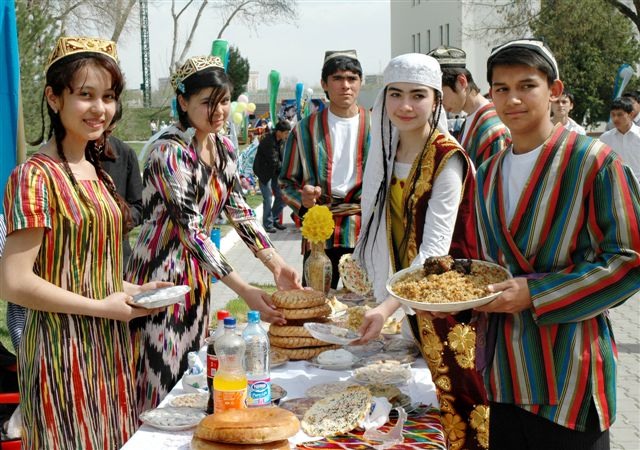 В этот день пусть гость придёт,И везенье в дом вам принесёт.Год, чтоб радовал делами,И жилось там хорошо нам с вами.Вас с Наврузом поздравляю,И в душе весны желаю.Будьте радужны и веселы,С вами все открыты и честны.
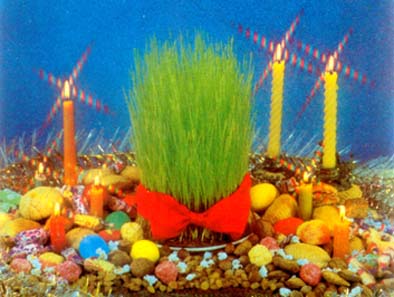 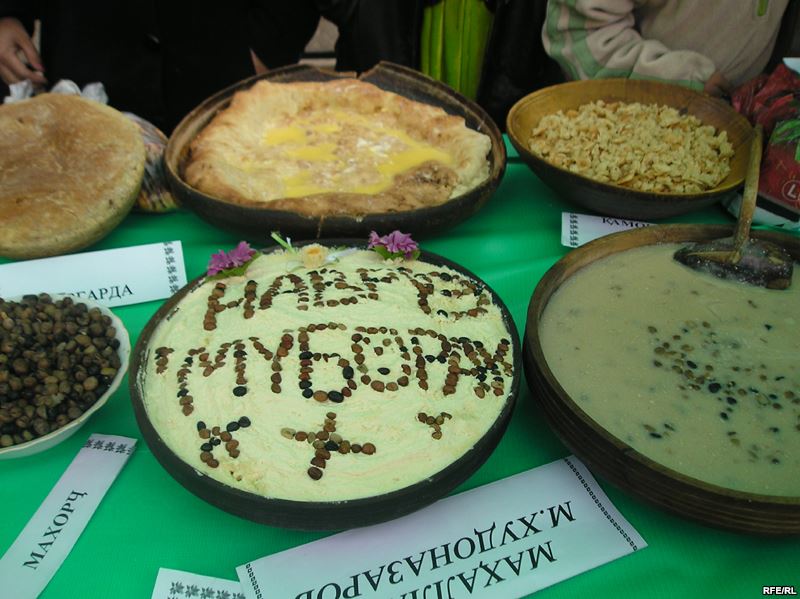 С настроением сегодня я проснулся,И навстречу солнцу улыбнулся.Ведь сегодня праздник к нам пришёл,Он сюрпризы к нам с собой привёл.Вы с душой Навруз сегодня встретьте,За праздничным столом его отметьте.Пусть восхитительным же будет сумаляк,А каждый будет счастлив, жизни рад.
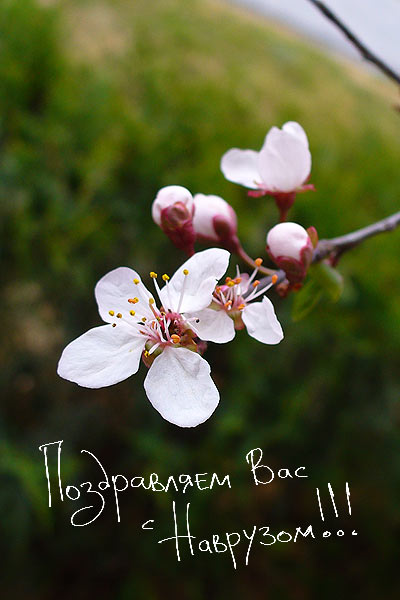 Что может быть семьи дороже?Теплом встречает отчий дом,Здесь ждут тебя всегда с любовью,И провожают в путь с добром!
Отец и мать, и дети дружноСидят за праздничным столом,И вместе им совсем не скучно,А интересно впятером.Малыш для старших как любимец,Родители - во всем мудрей,Любимый папа - друг, кормилец,А мама ближе всех, родней.Любите! И цените счастье!Оно рождается в семье,Что может быть ее дорожеНа этой сказочной земле!